BRAINSTORMING
Work in pairs:
a. Look at the picture and say what club it is.
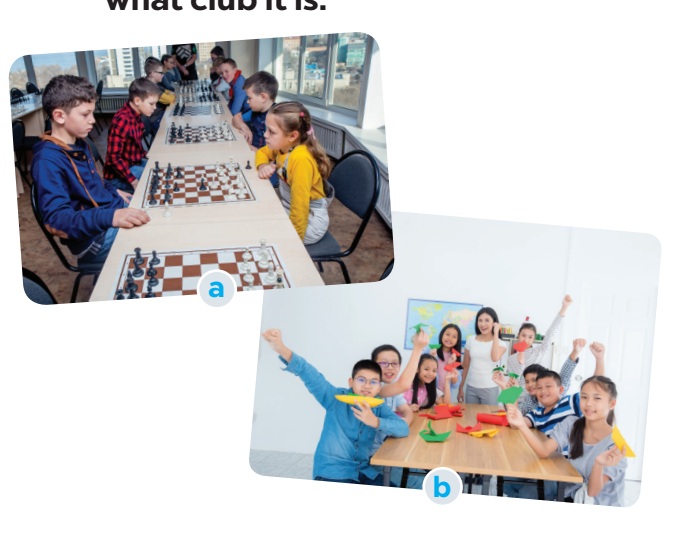 Chess club
Arts and crafts club
b. Which of your school clubs do you want to join?
2
Read the conversation and tick T (true) or F (false) for each sentence.
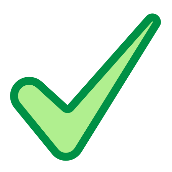 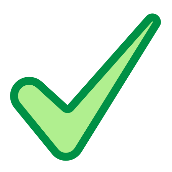 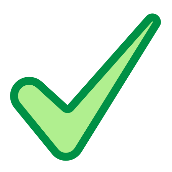 five years ago
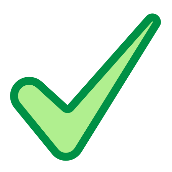 3
Read the conversation again and choose the correct answer A, B, or C
1. Tom and Mai are discussing _________. 
	A. their leisure time activities   
	B. their school club activities   
	C. their likes and dislikes
2. Tom started playing chess because ________. 
	A. he loved it		
	B. he wanted to stay focused          
	C. his mum wanted him to play
3. Playing chess helps Tom________. 
	A. connect with other members	
	B. concentrate better 
	C. do community service

4. The word “it” refers________. 
	A. chess club	B. arts and crafts club		C. community service

5. Mai will participate in the arts and crafts club to ________. 
	A. help the school	B. coach her friends	C. do art projects
Work in groups. Make conversations using the given information.
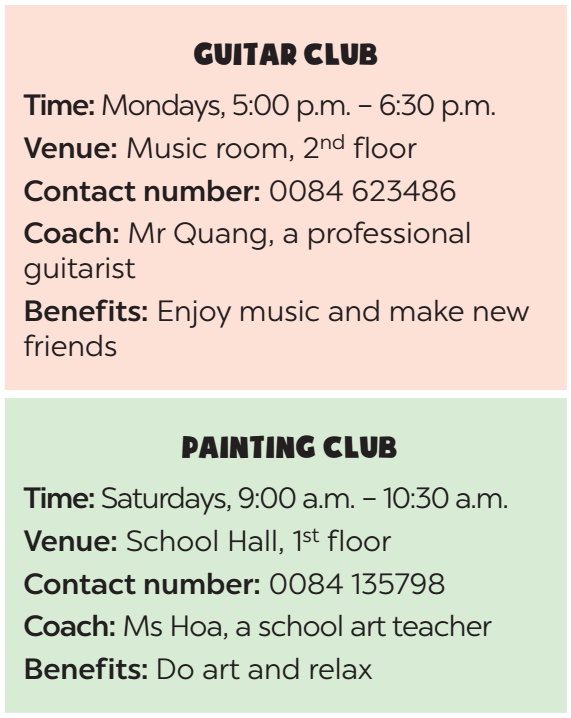 Suggested questions:  
- What time does the club meet?  
- Where does it meet?  
- How can I contact the club? / What is the contact number of the club?  
- Who will coach the club?  
- What are the benefits you get when you join the club? / Why do you want to join this club?
Example:
A: What time does the guitar club meet?
B: It meets on Mondays, from 5:00 p.m. to 6:30 p.m.
A: Where does it meet?
B: It meets in the music room, on the second floor.
5
Work in groups. Ask and answer questions about a club at your school. Report the answers to your class.
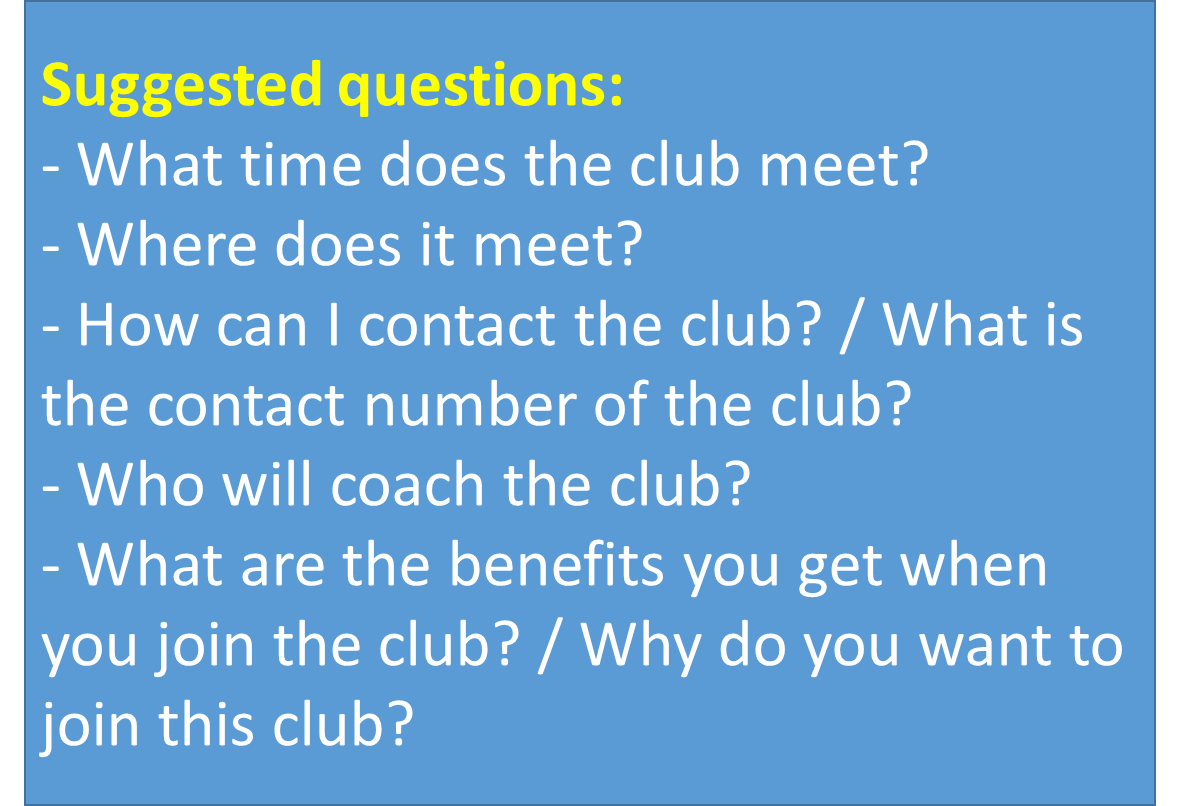 The music club at my school meets on Tuesdays, from 5:00 p.m. to 6:30p.m. It meets in the music room, on the second floor…